Вплив транспорту на навколишнє середовище
Підготувала 
Учениця 11-Б класу
Халімон Заріна
Види транспорту
Автомобільний
Залізничний
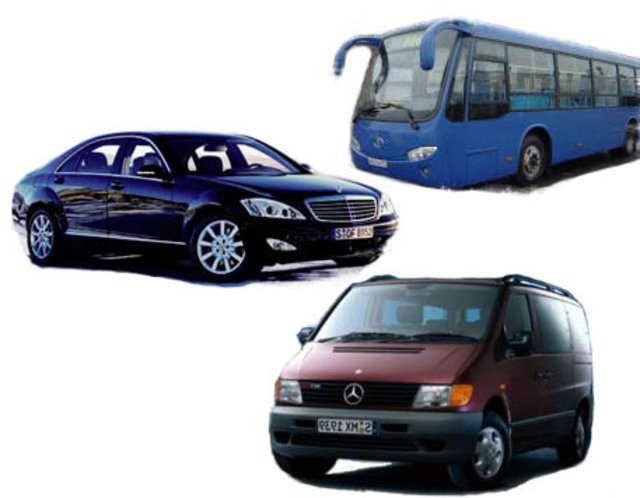 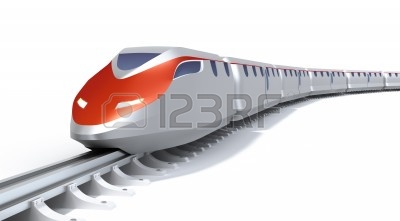 Водний
Авіаційний
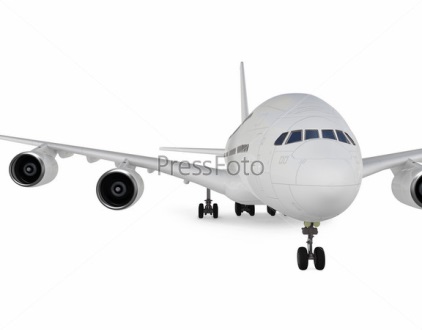 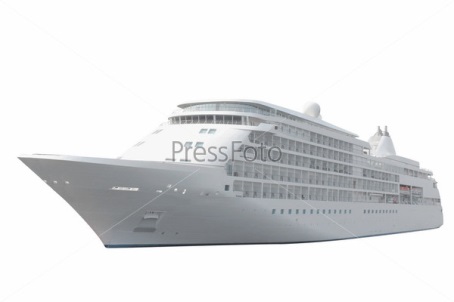 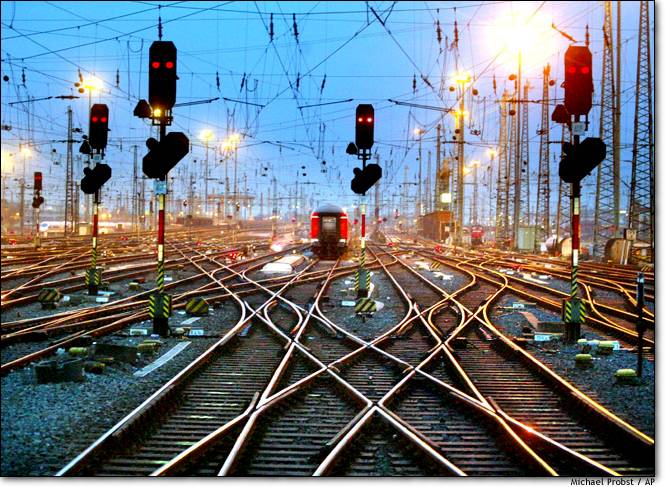 Вплив залізничного транспорту
Напрями впливу
Біологічне забруднення
Забруднення повітря
Зміна природного ландшафту
Забруднення грунту
Шумове забруднення
Під час проходження потяга
Сухі та рідкі відходи
часточки вантажу
перенесенням поверхнею транспортних засобів адвентивних видів рослин (алергени)
Викиди двигунів
будівництво залізничних колій та інфраструктури
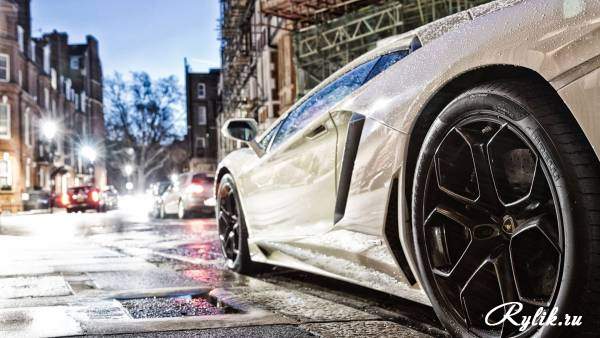 Автомобільний транспорт
Спортивний
досягнення певних рекордів швидкості
Транспортний 
(вантажний, пасажирський)

перевезення вантажу і пасажирів
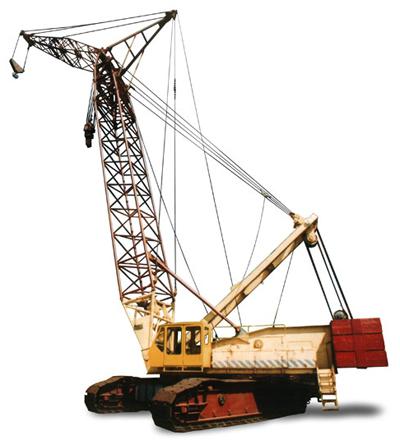 Спеціальний
виконання різних технічних функцій (підйомні крани, пересувні компресори тощо)
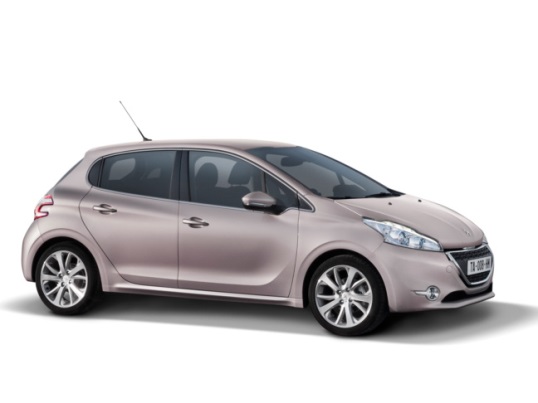 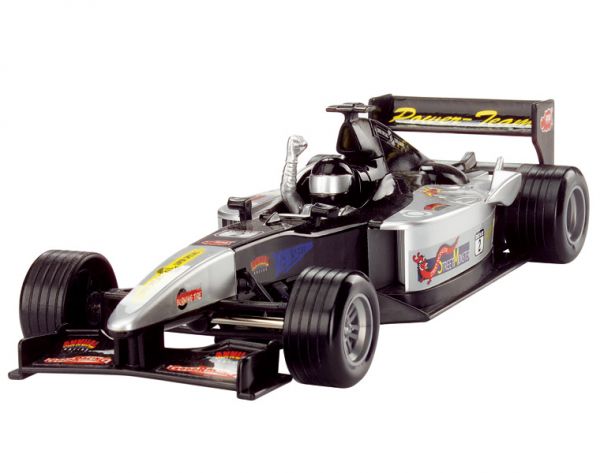 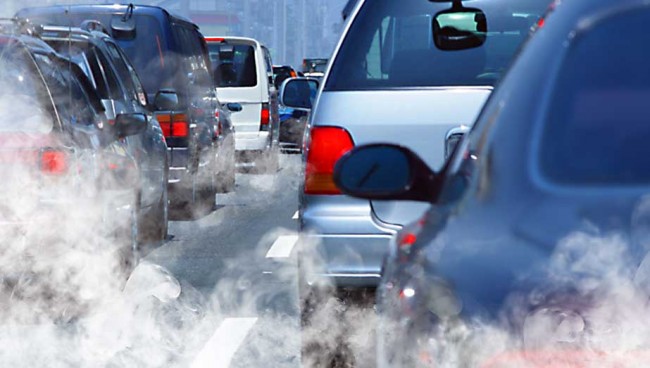 Вплив автомобільного транспорту
Напрями впливу
Шумове забруднення
викиди в атмосферне середовище
вплив на флору і фауну
тверді відходи.
руйнування природних ландшафтів
стічні води, що утворюються при обслуговуванні
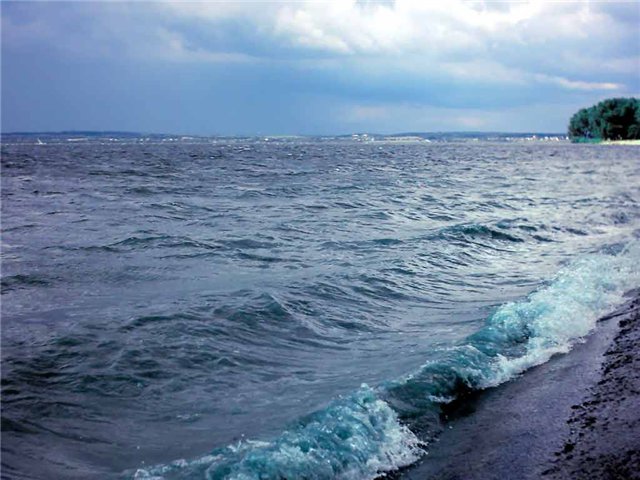 Водний транспорт
Морський

перевезення вантажу і пасажирів
Річковий
досягнення певних рекордів швидкості
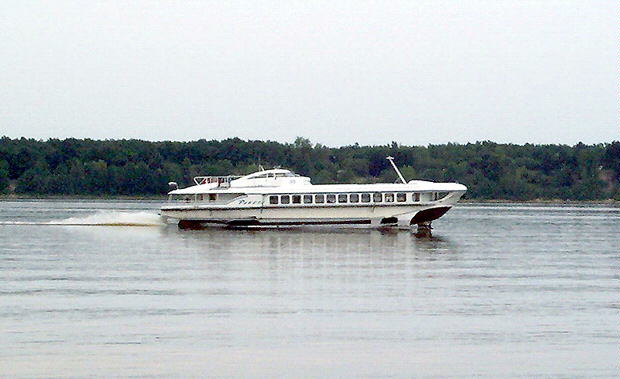 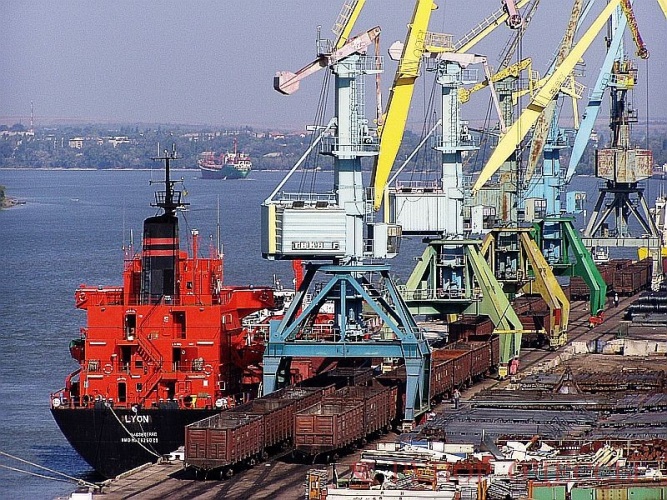 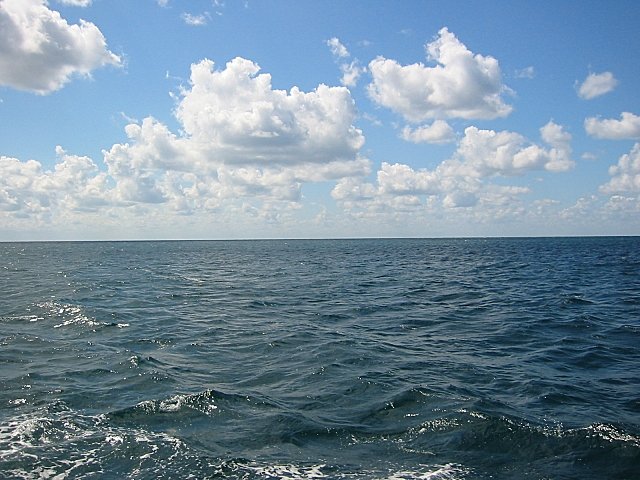 Вплив водного транспорту
Напрями впливу
Забруднення скидами у випадках аварій суден з токсичними вантажами, здебільшого нафтою і нафтопродуктами.
Забруднення відходами, що утворюються в результаті експлуатаційної діяльності
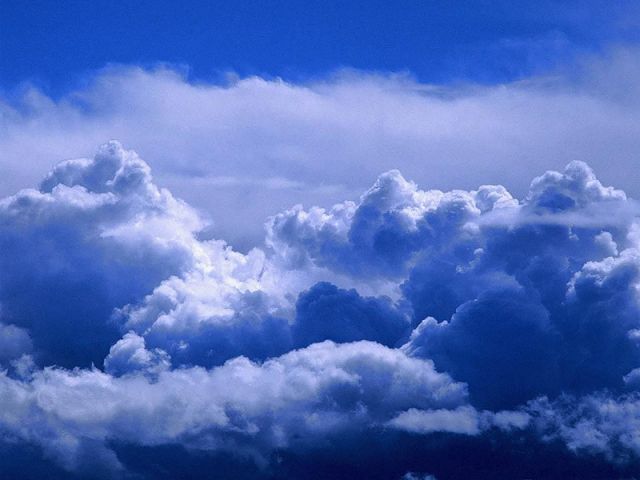 Вплив авіаційного транспорту
Напрями впливу
Можливе руйнування озонового шару
Забруднення атмосфери викидами від згорання палива